Upper division requirements for the BS degree
Prerequisites for the MS degree
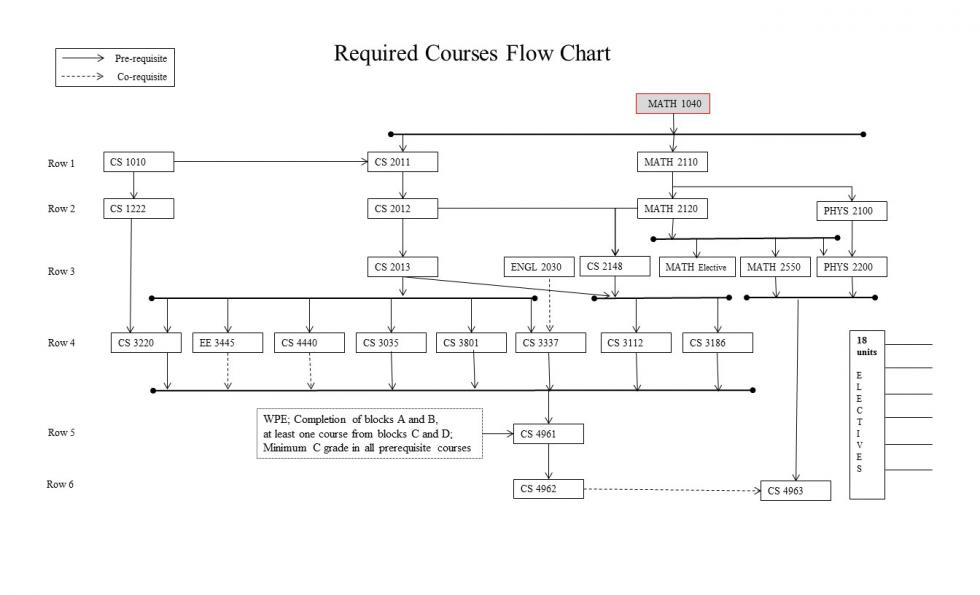 MS Core Courses (select 3 of 5)
CS 5112 - Design and Analysis of Algorithms
CS 3112 Analysis of Algorithms
CS 5780 - Advanced Information Security
CS 4780 Cryptography and Information Security
CS 5220 - Advanced Topics in Web Programming
CS 3220 Web and Internet Programming
CS 5337 - Advanced Software Engineering
CS 3337 Software Engineering
CS 5035 - Topics in Functional Programming
CS 3112 Analysis of Algorithms
CS 3035 Programming Language Paradigms
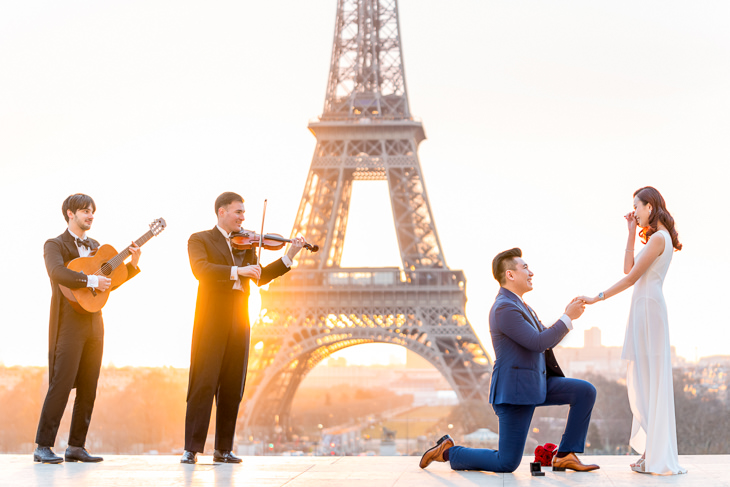 Proposal: add labs to CS 4635 and CS 4660
Of our CS 4xxx courses only CS 4550 Computer Graphics has a lab.
Propose to add labs to CS 4635 and CS 4660.
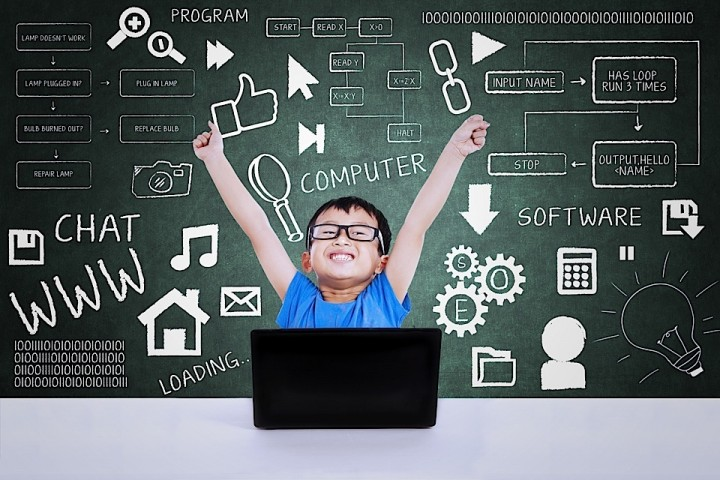 Rationale
Both courses require significant programming, generally in languages that the students have not already mastered.
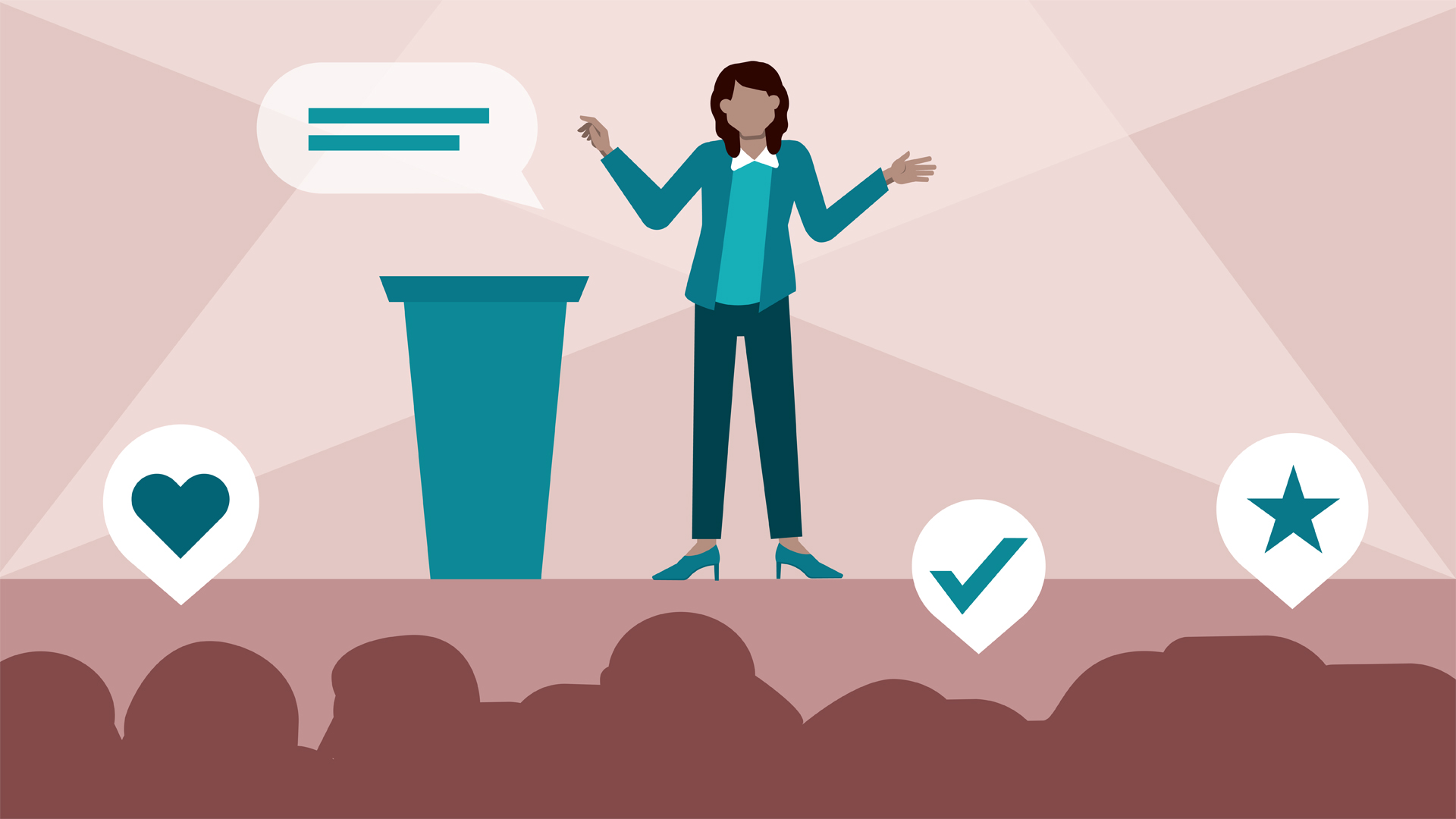 Rationale
Both courses require class presentations. 
A standard lecture schedule provides insufficient time for multiple presentations by all students.